МХК
Тема 2 – искусство древнего Египта
«Египтянин рождался мертвым»
Религия древних египтян
Религия древнего Египта- политеизм
Боги олицетворяли природную силу
Главные боги древних египтян:

Осирис
Исида
Амон-Ра
Гор
Анубис
Тот
Миф об Осирисе
Осирис
Исида
Миф об Осирисе
Сет
Гор
Страна мертвых
Книга мертвых
Приготовления
Канопы 
Исида
Нефтида
Мут
Нейт
Саркофаг
Дом мертвых
Великие пирамиды в Гизе
Пирамиды
Пирамиды
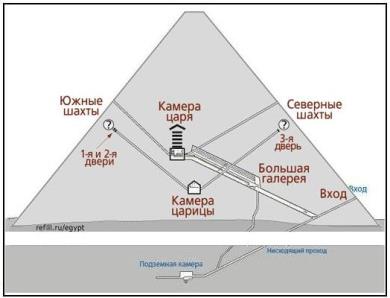 Пирамида Джосера  
Построена Имхотепом
Пирамида Хеопса в разрезе
Мастабы
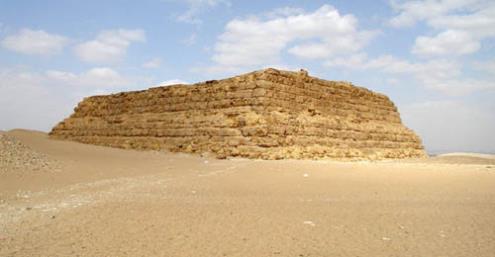 Храм в Карнаке
Храм Амон-Ра
Сфинкс